Clauses and Phrases
The Basic Units of a Sentence
Phrase
C
A group of related words with no 
subject or verb
Examples:
Running through the woods
After a beautiful snowfall
To enjoy the thrilling ride
Clause
A group of related words with a subject and verb
1. Independent Clause
Makes sense all by itself
 Can stand alone
 Is a simple sentence
Examples:
Julia liked eating hamburgers and French fries.

The play was funny.

I missed the big game.
2. Dependent Clause
Does not express a complete thought

Cannot stand alone

Introduced by a dependent word
Dependent words
Page 484 in textbook

after		before	if	unless
although	while		until	
Who		which		that
Examples:
Although Julie liked eating French fries

Because the play was funny

After I missed the big game
Practice:
DC, IC, or Phrase?
Because I was sick and missed the game
Please, eat your supper!
Stop!
After a great evening
When Harry and Sally were young
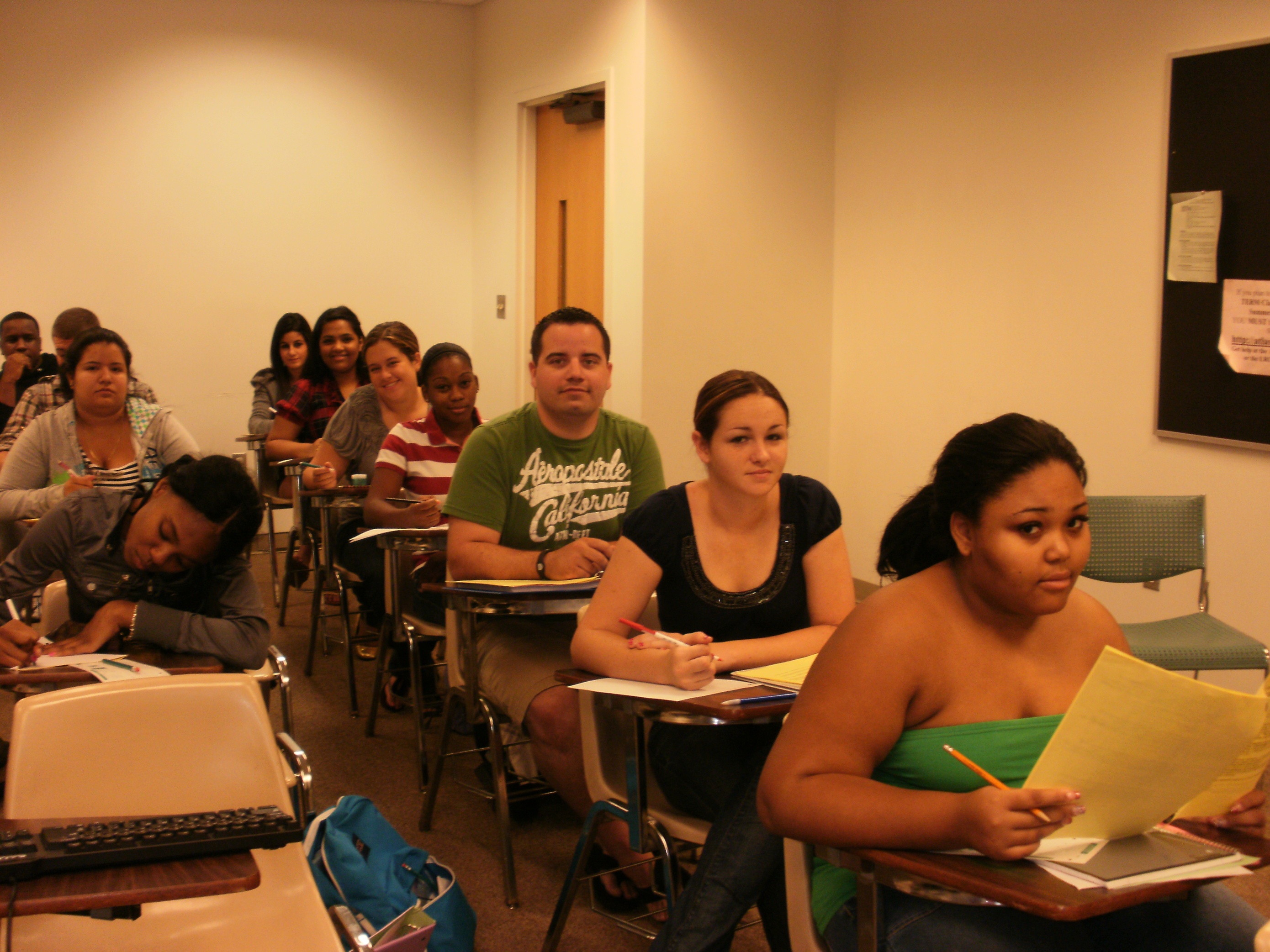 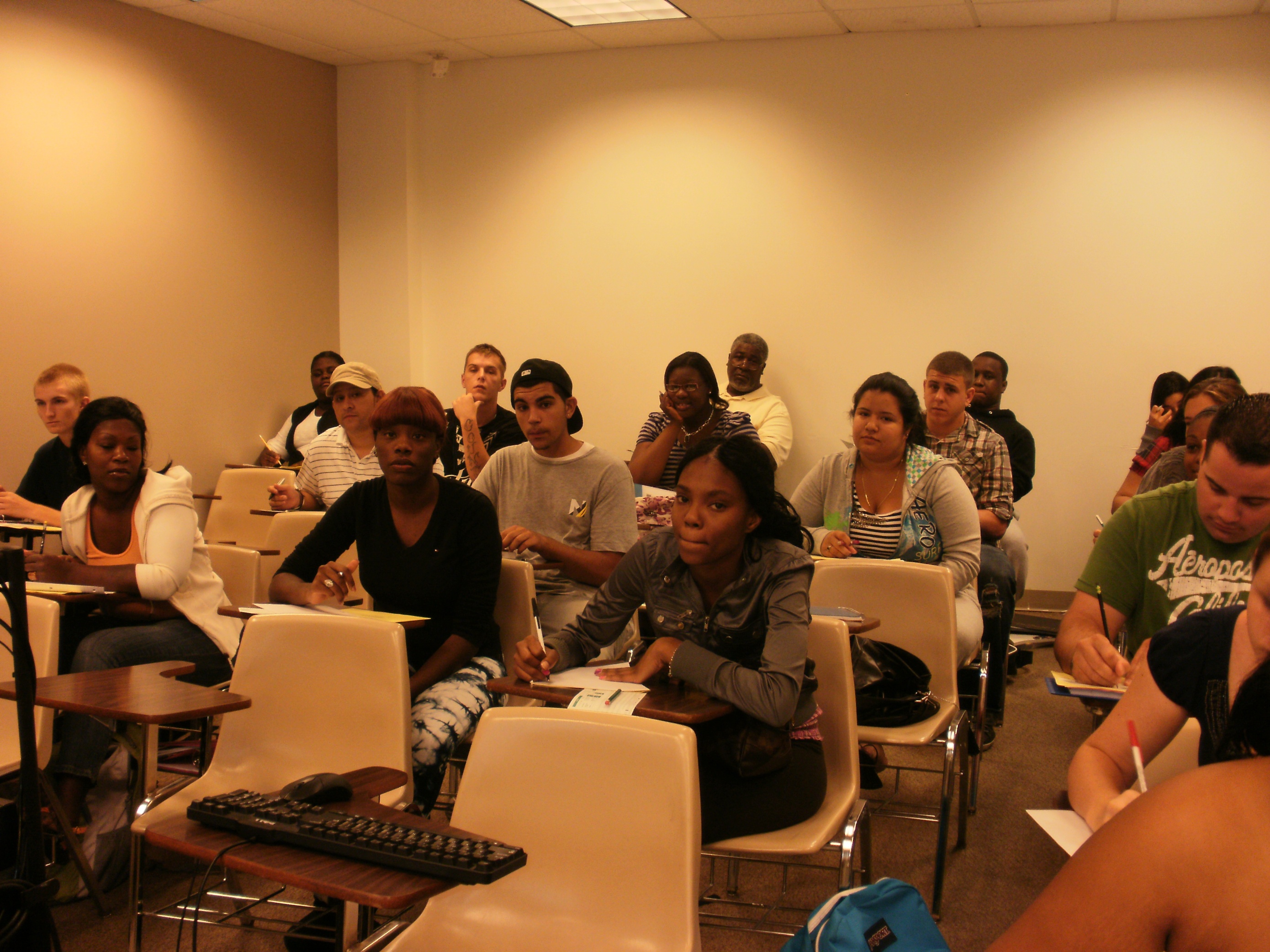 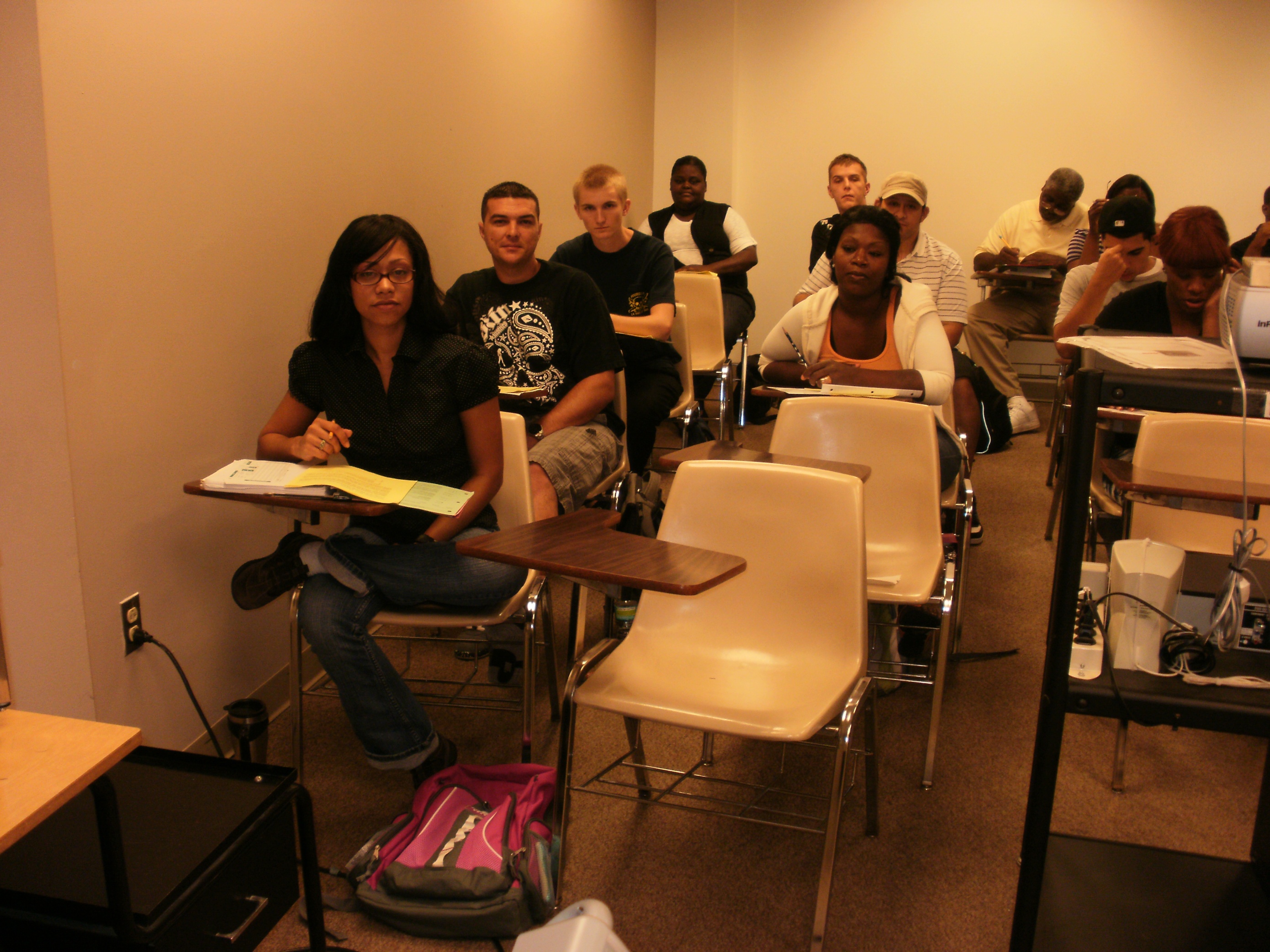